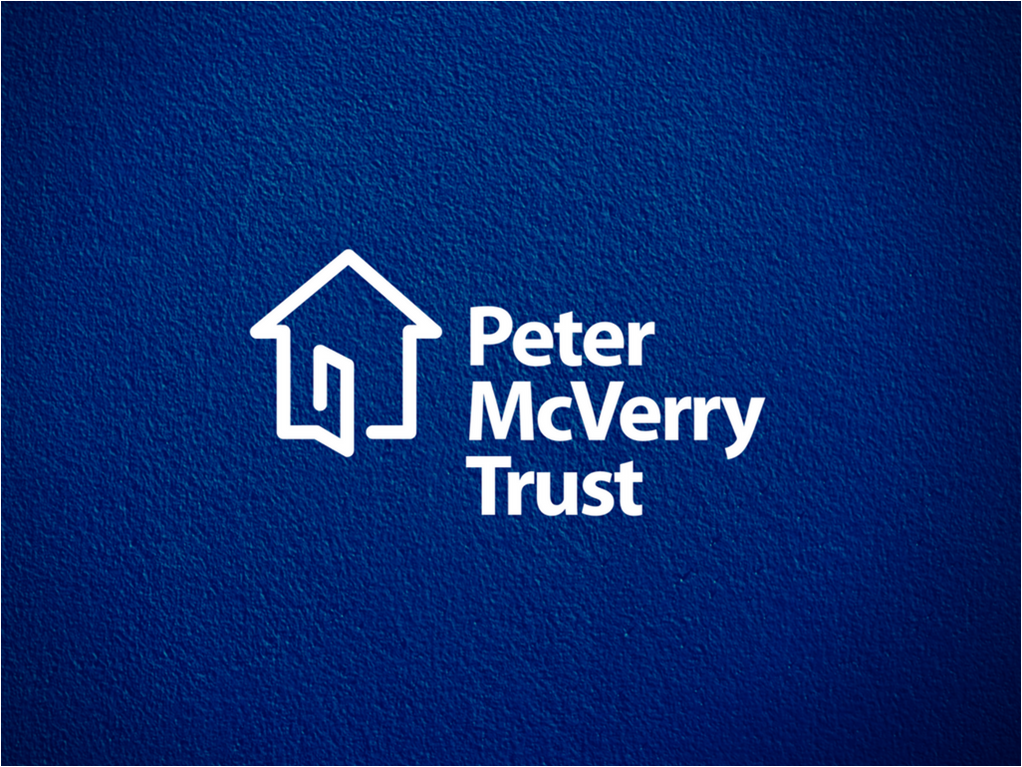 Francis Doherty, Head of Communications
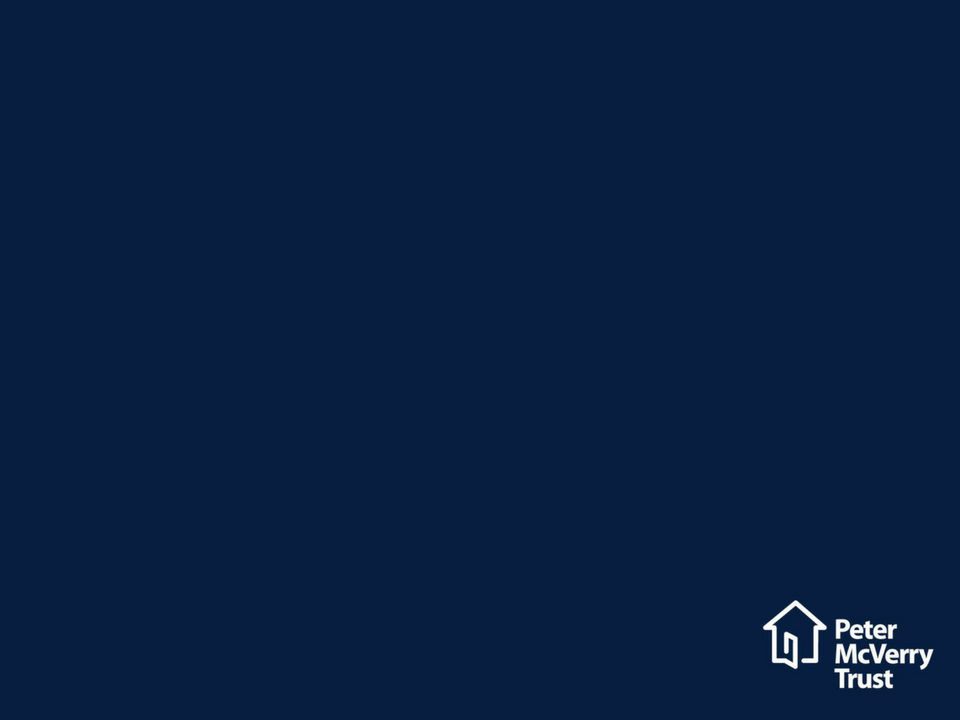 Peter McVerry Trust
About Us
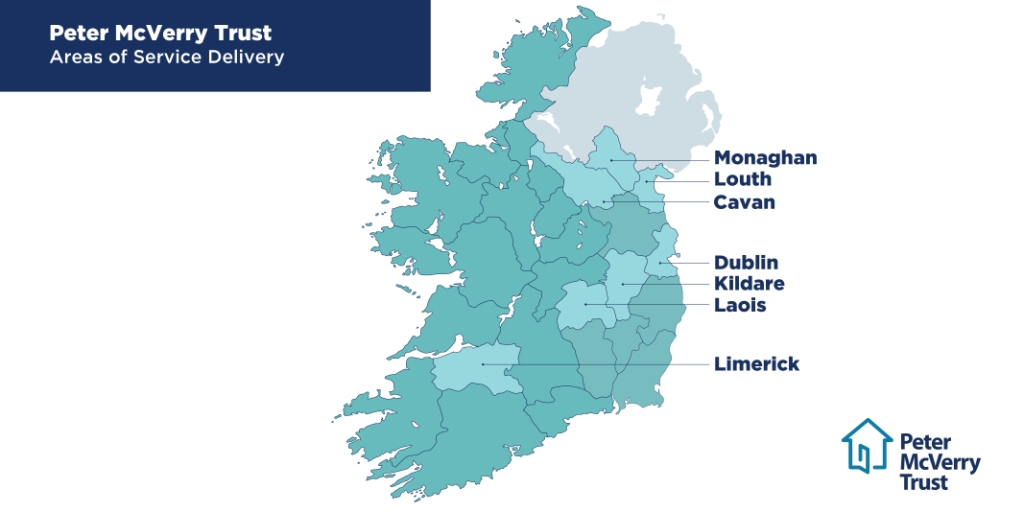 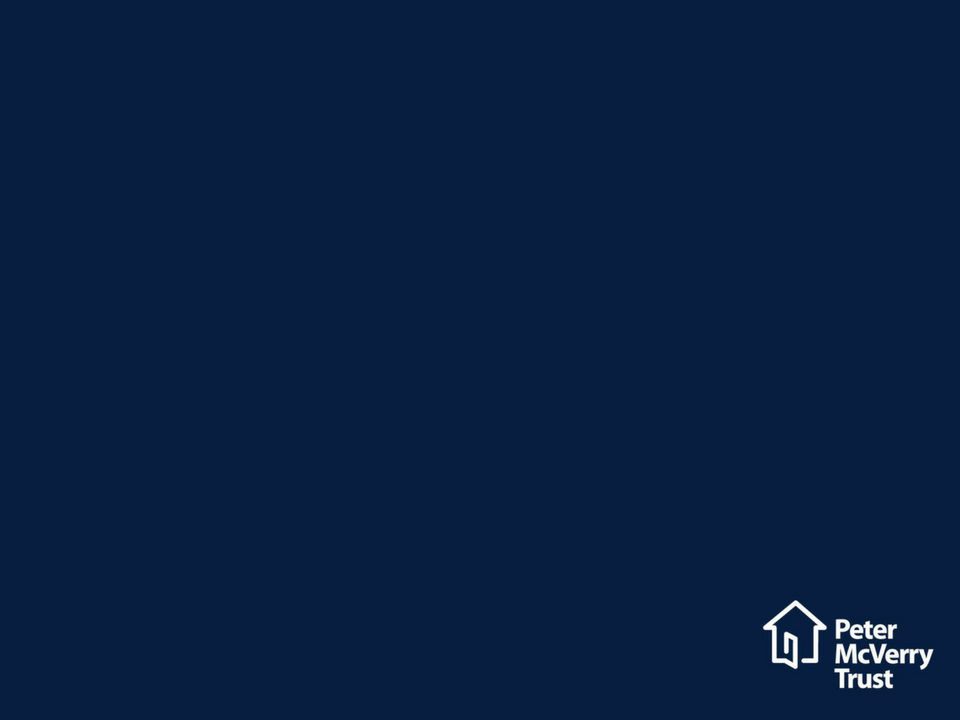 Housing & Homeless Crisis
Current Challenges

Rapid and Sustained Increase in number of people requiring support

Lack of Urgency  = Missed Opportunities

-    Culture 

Growth in PR Policy  / Impacts on transparency & accountability

-    Housing Exclusion – Single Person – Care Leavers
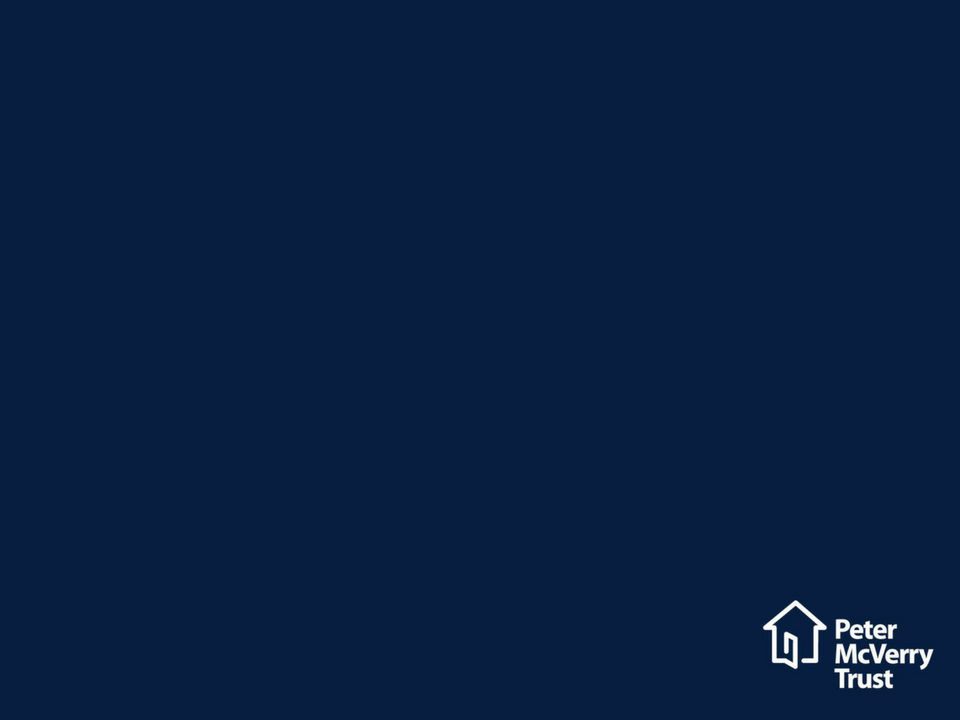 Housing and Homeless Crisis
Targeted, Evidence Based Interventions
    
 
Rural Homelessness

Empty Homes

-    Access to Local Authority Land for Special Needs Housing
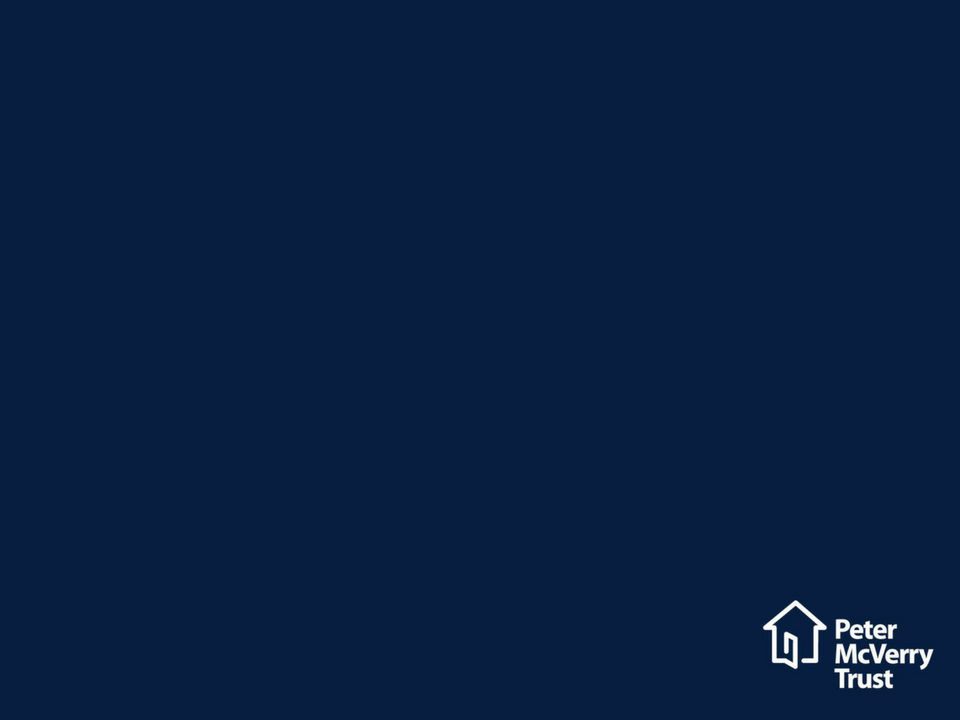 Housing and Homeless Crisis
Rural Homelessness
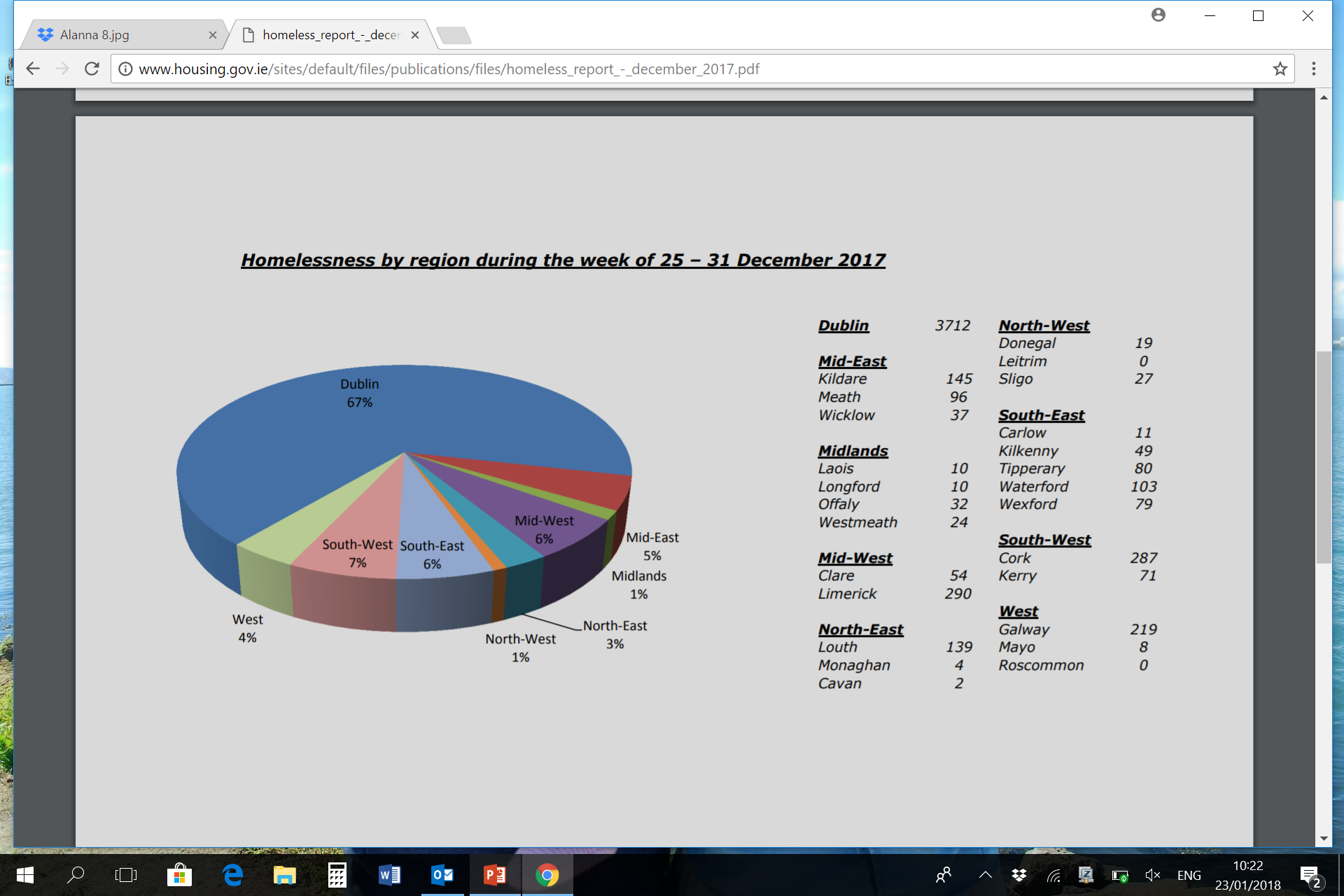 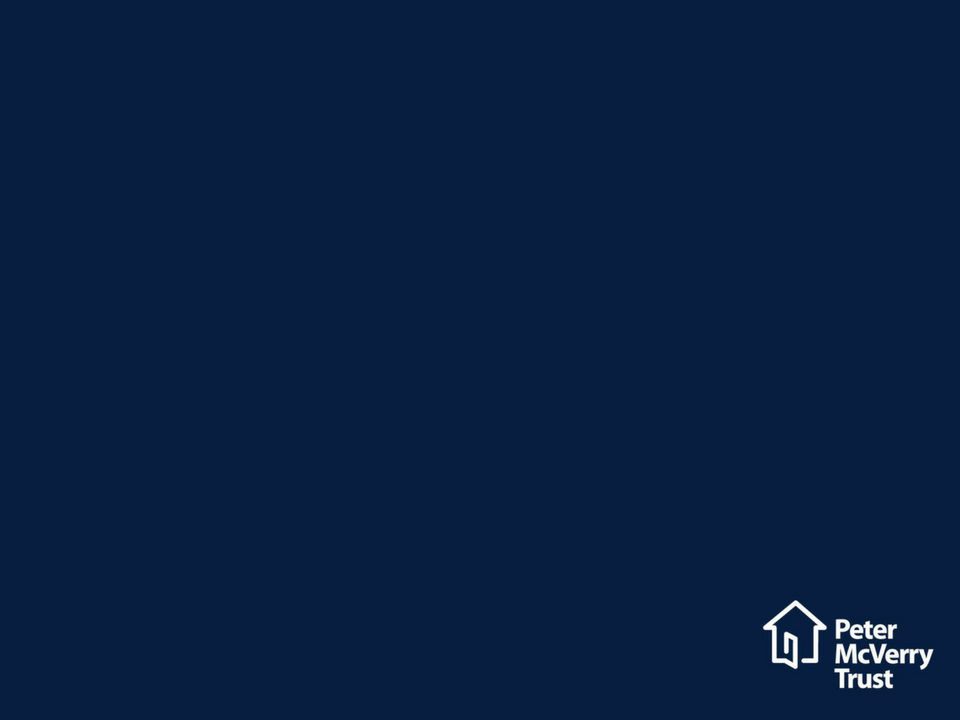 Housing and Homeless Crisis
Empty Homes
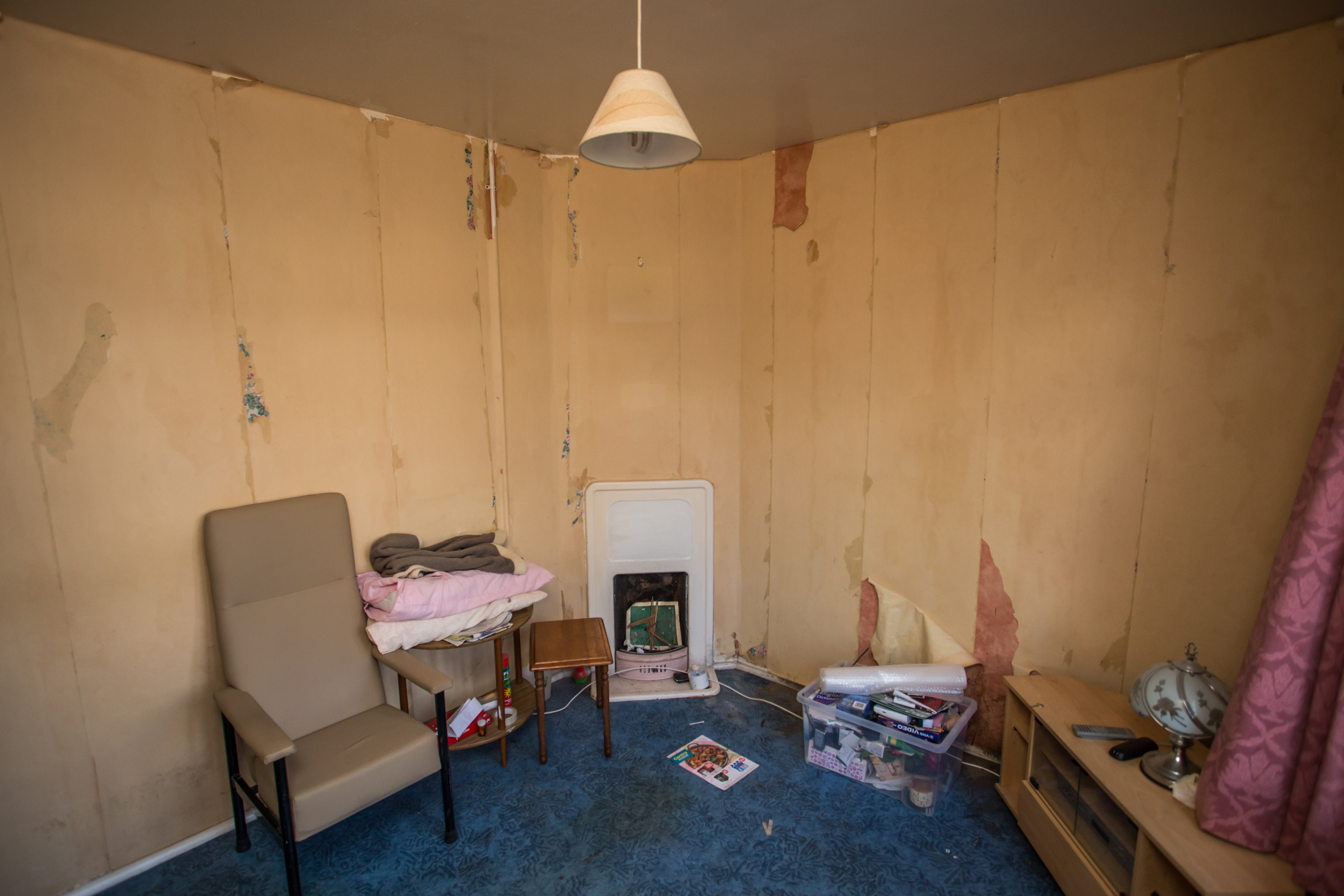 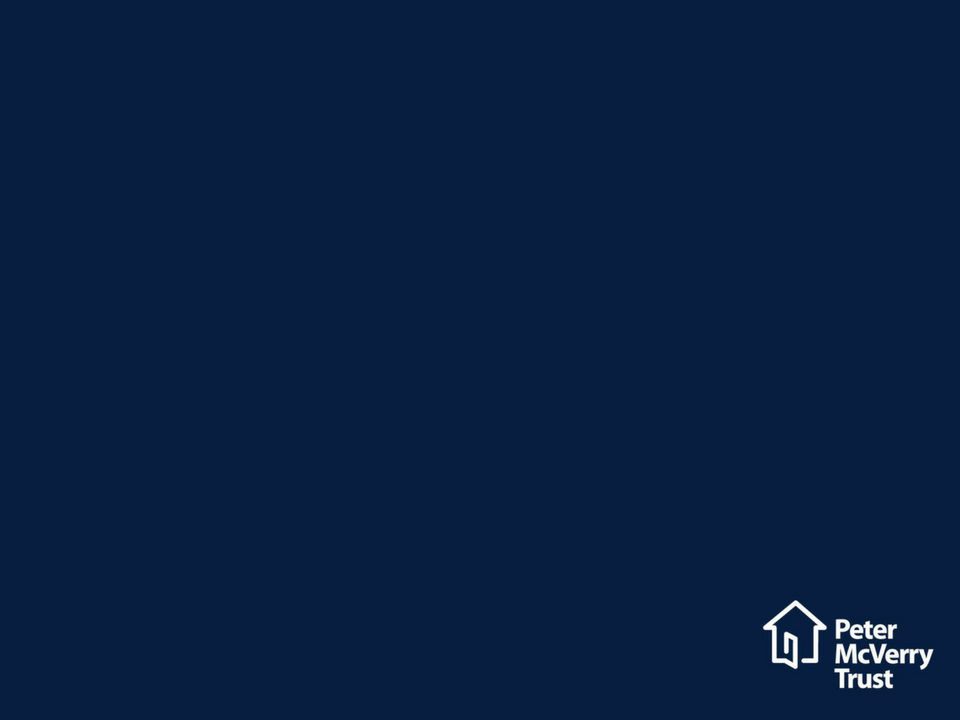 Housing and Homeless Crisis
Empty Homes
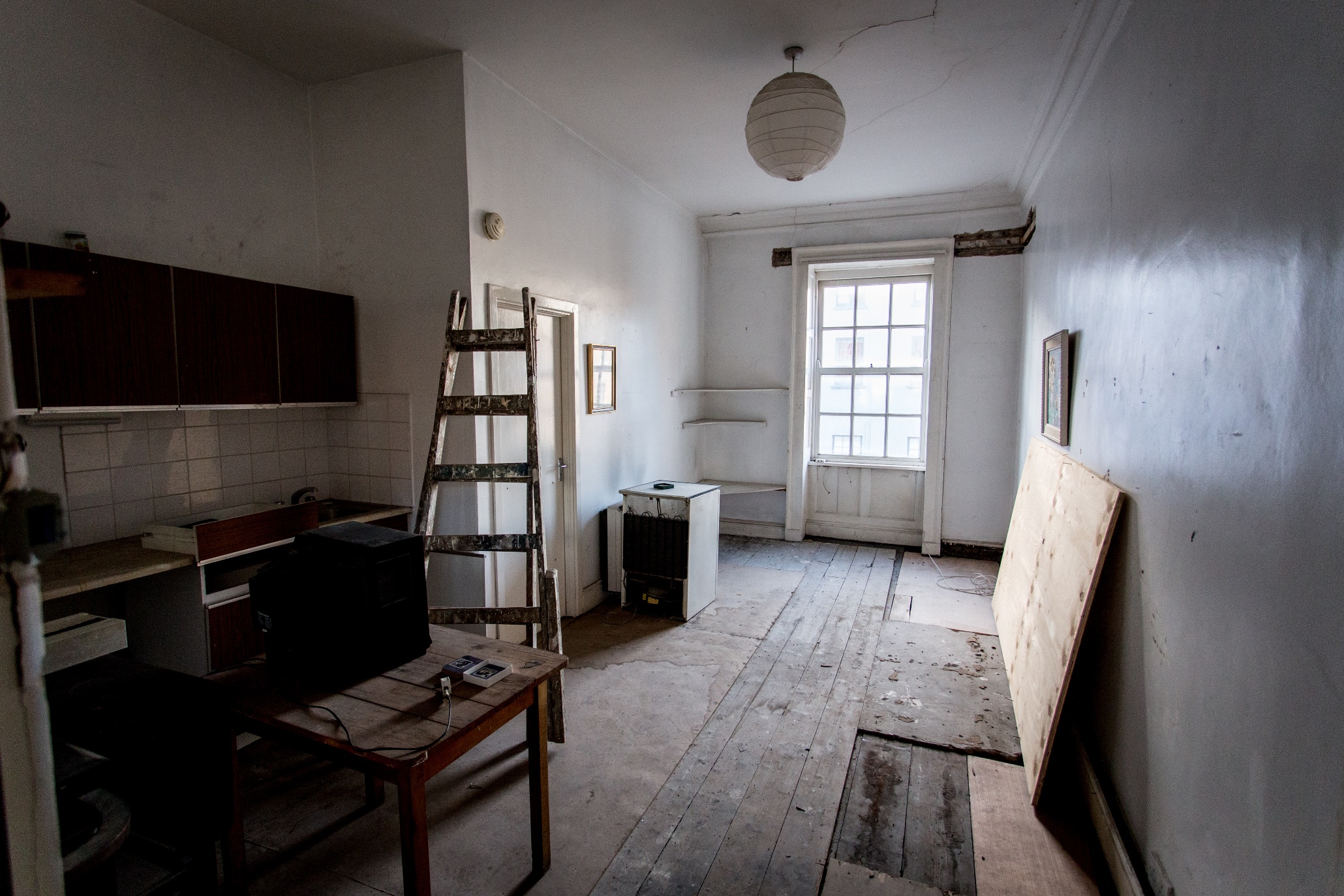 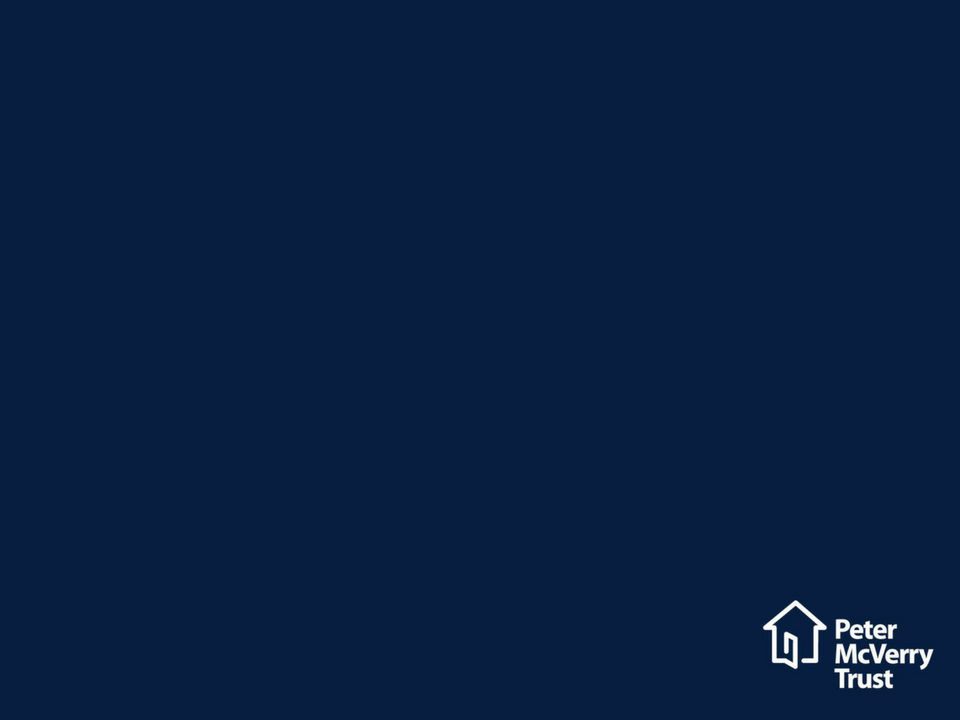 Housing and Homeless Crisis
St Agatha’s Court, Dublin City Centre ( June 2017 - 11 Units)
(Public Housing – 2016/2017)
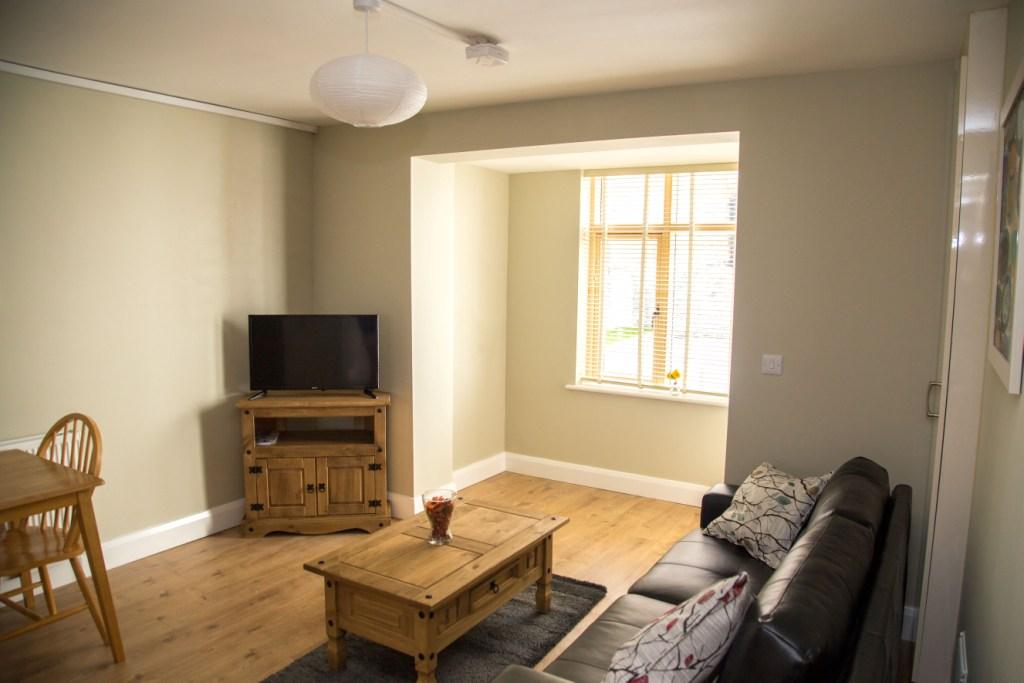 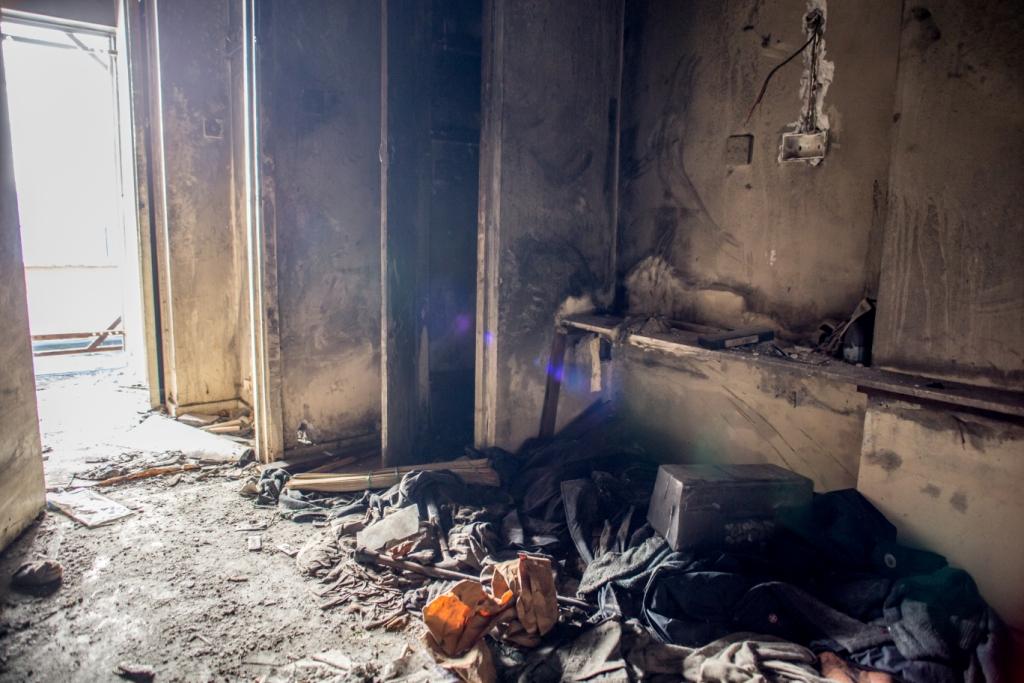 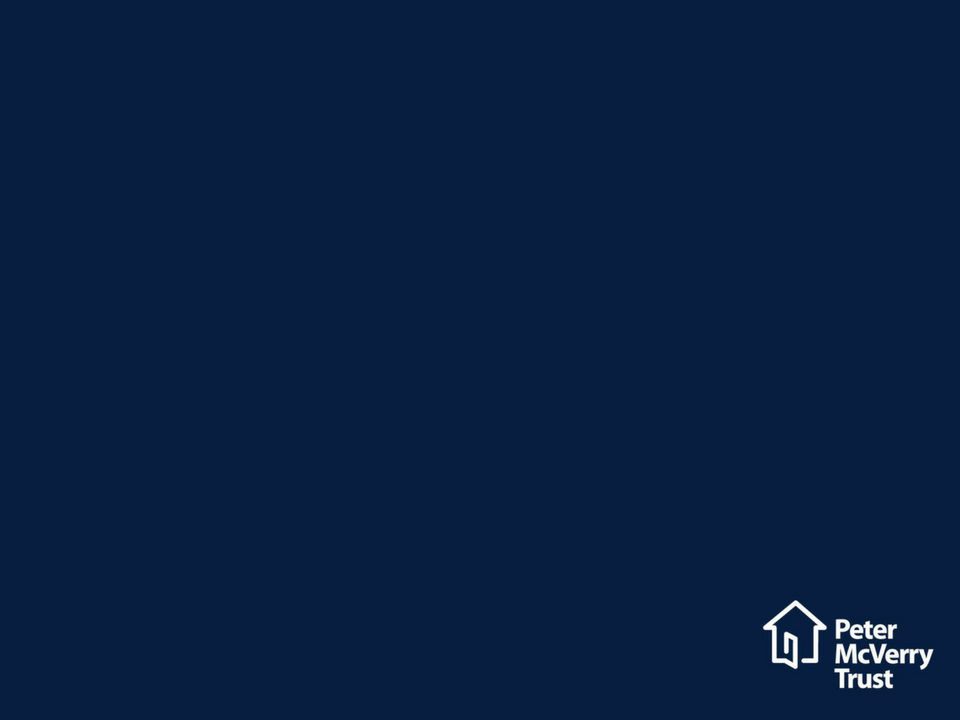 Housing and Homeless Crisis
St Agatha’s Court, Dublin City Centre ( June 2017 - 11 Units)
(Public Housing – 2016/2017)
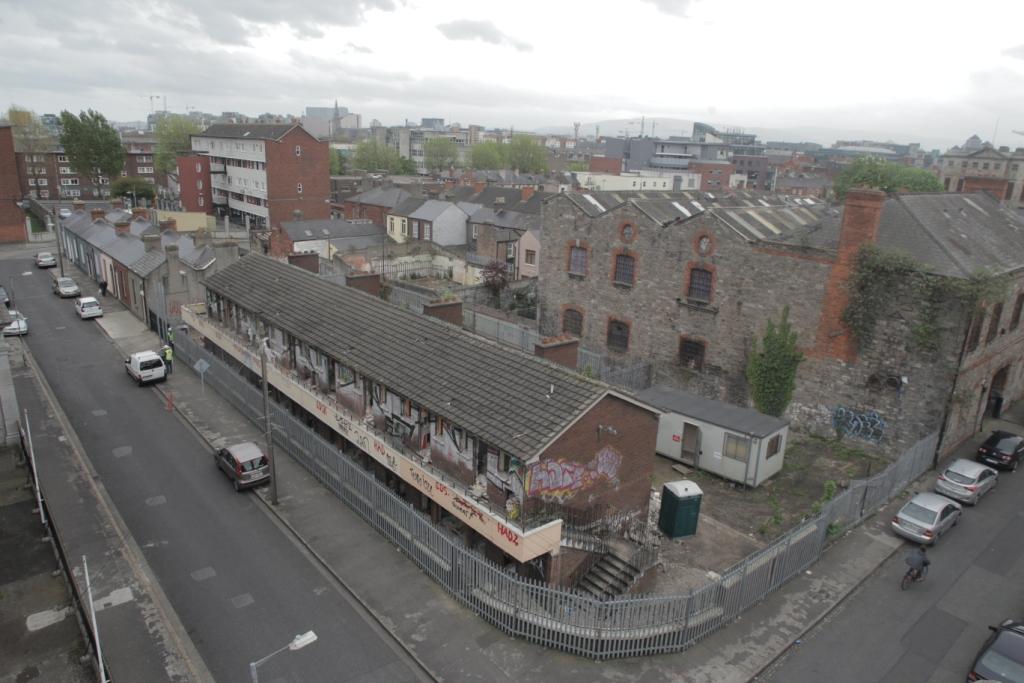 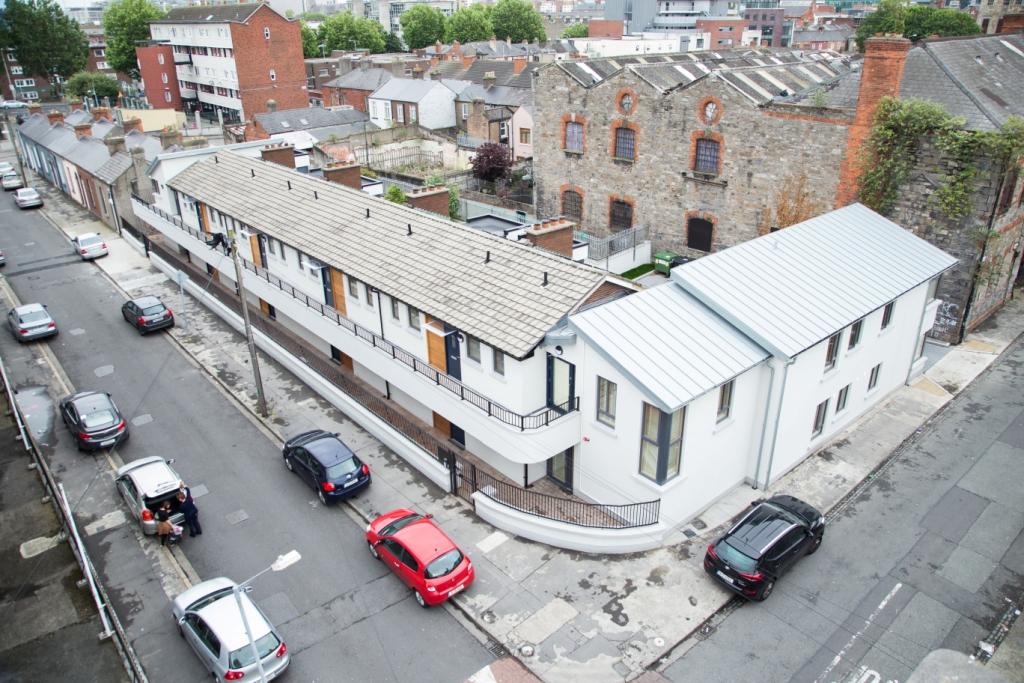 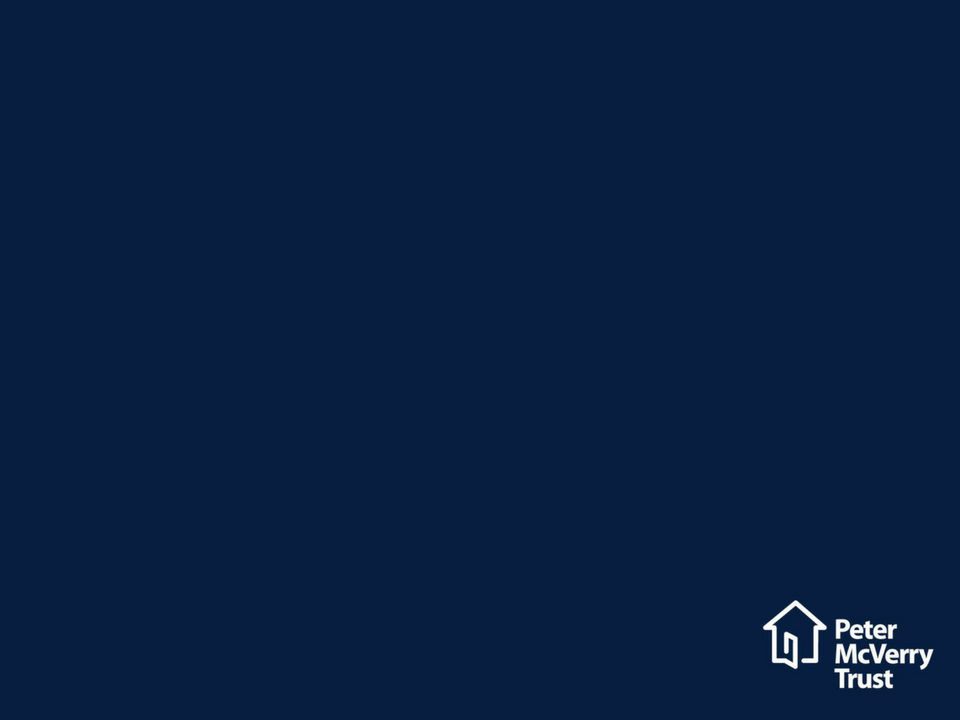 Housing and Homeless Crisis
Townsend Street, Dublin 2 (18 Units)
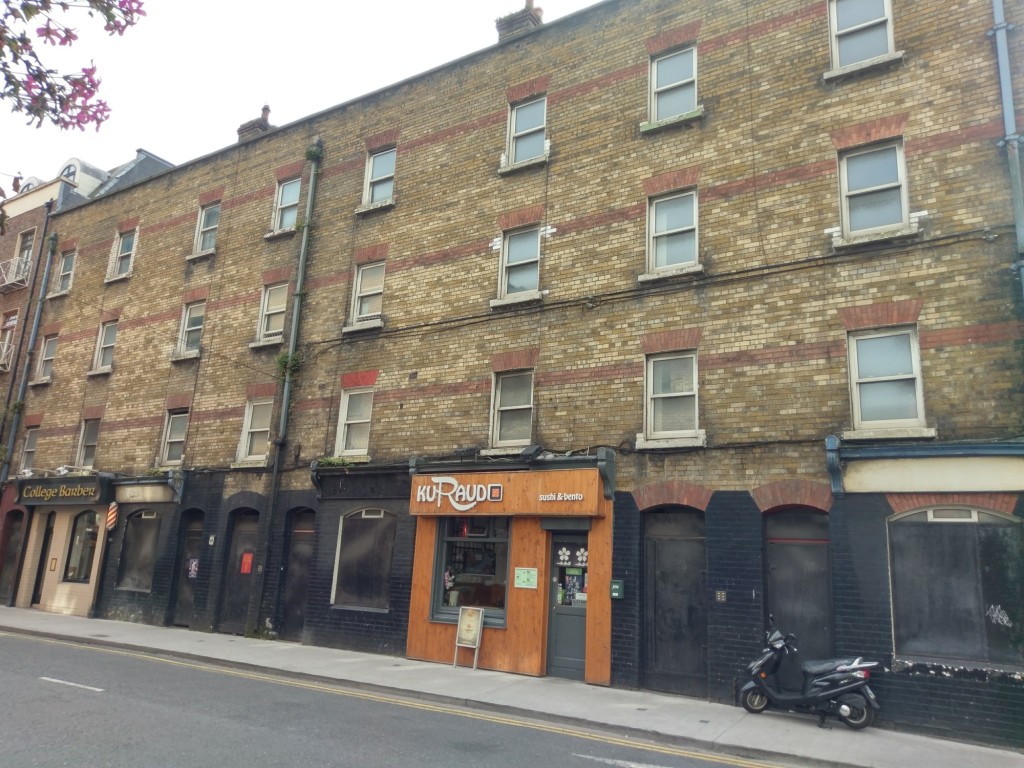 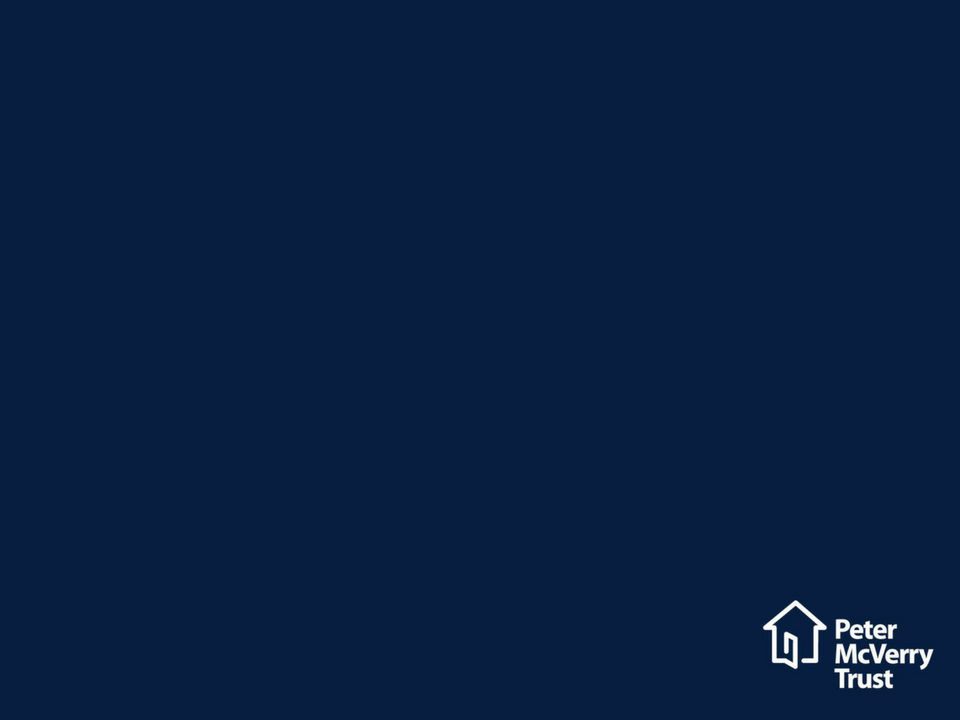 Housing and Homeless Crisis
Small scale derelict sites
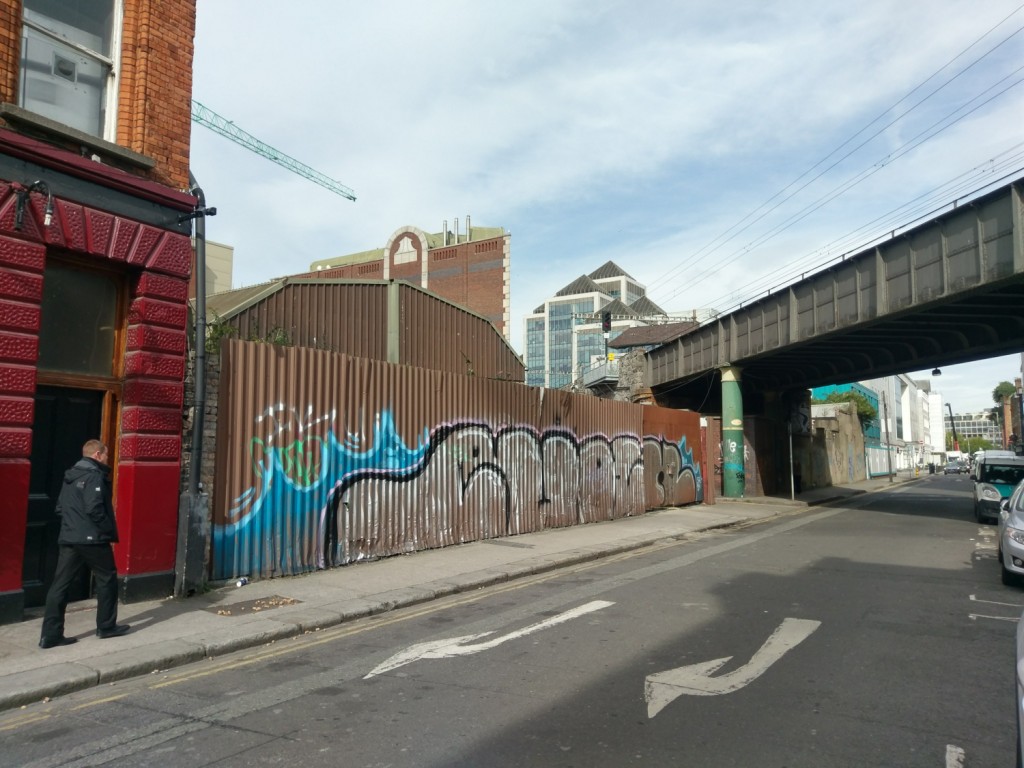 Small Scale Derelict Sites
12 Apartments, Shaw Street, Dublin 2
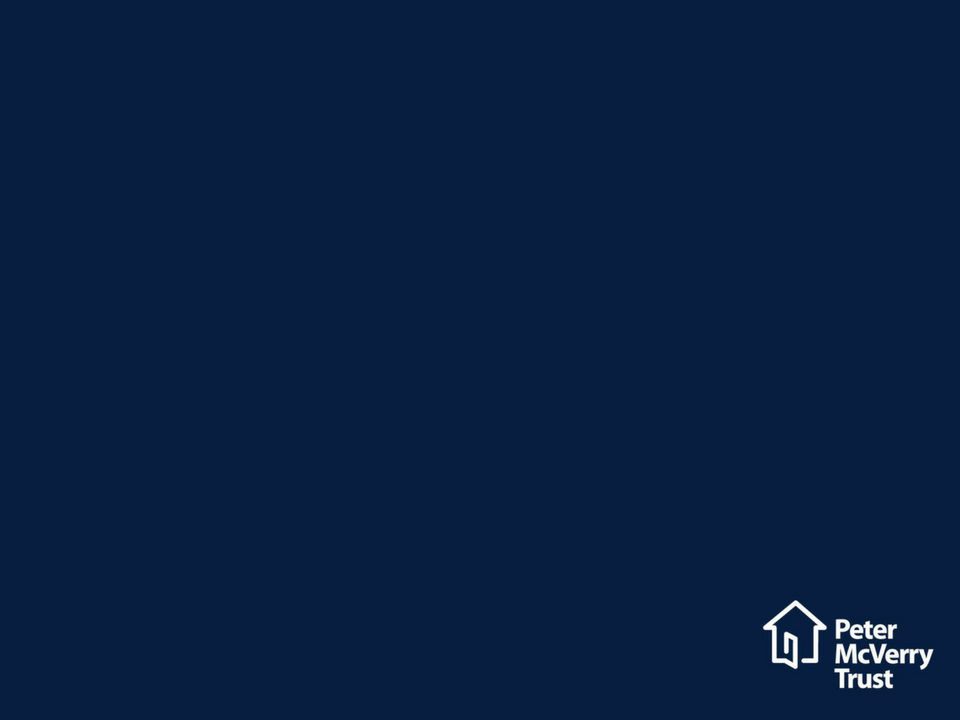 Housing and Homeless Crisis
Small Scale Derelict Sites
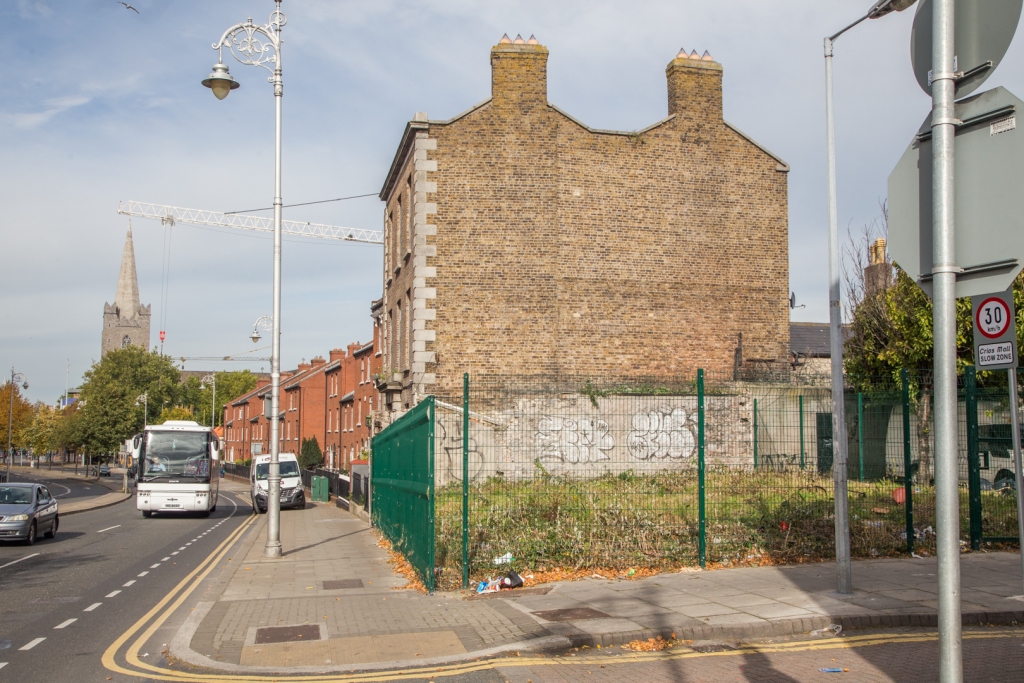 8 Apartments, New Street South, Dublin 8